ГОЛОДОМОР В УКРАЇНІ1932 - 1933
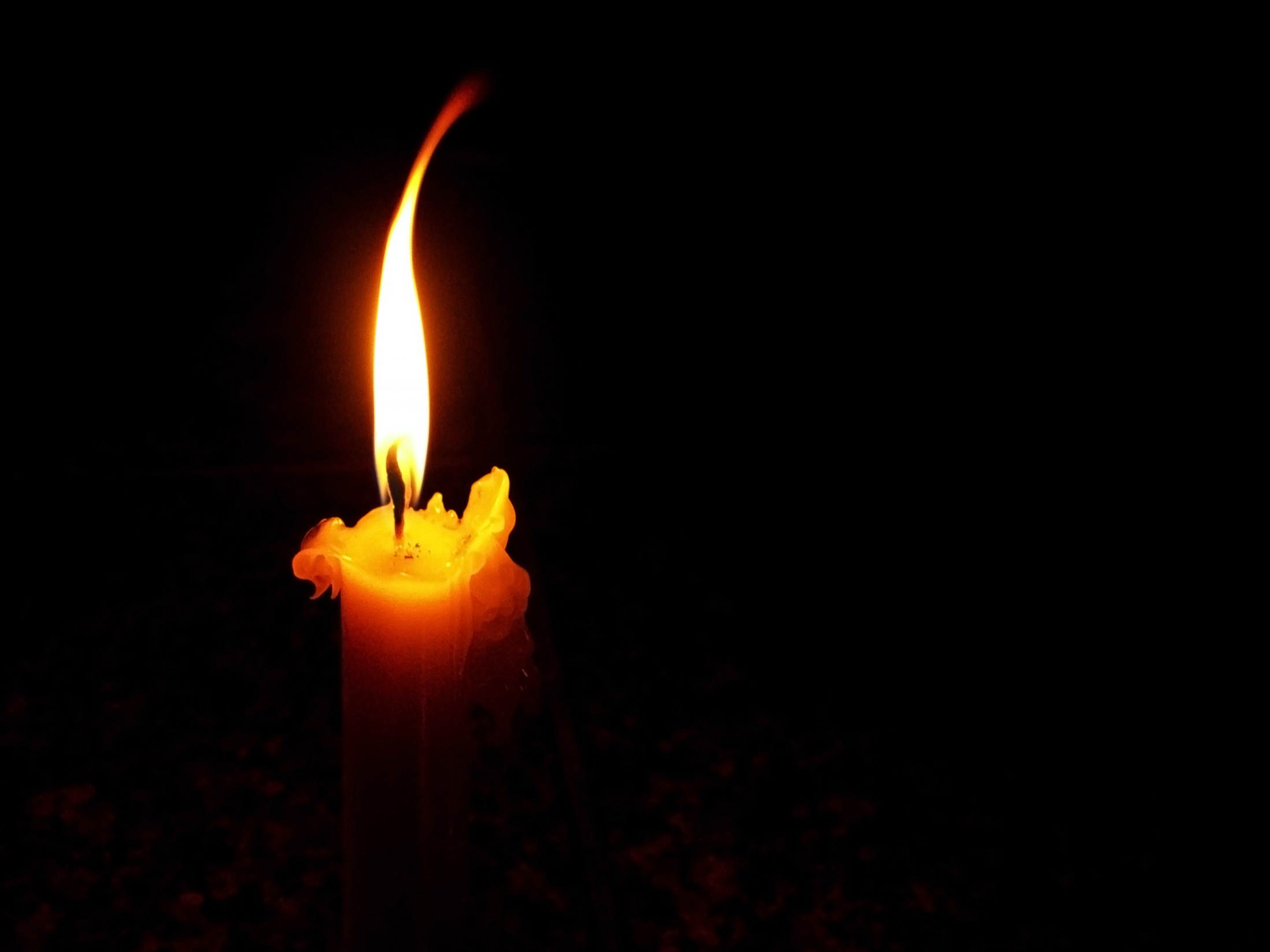 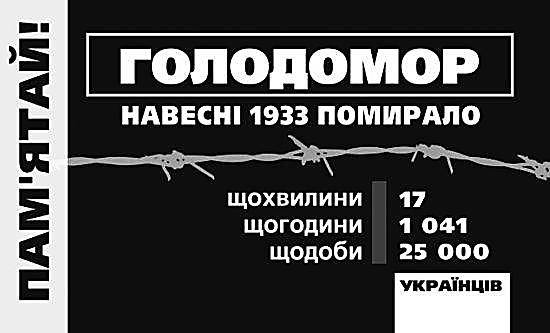 Наслідки
Історики і демографи ще й досі не можуть визначити кількість жертв голодомору. 
Найвірогідніше втрати населення становили на теренах України близько 7 мільйонів осіб. 

Середня тривалість життя українців у 1933 році становила від 7 до 10 років.
Кількість померлих (у тисячах) в Україні у 1933 році за національністю
Вшанування пам’яті жертв Голодомору
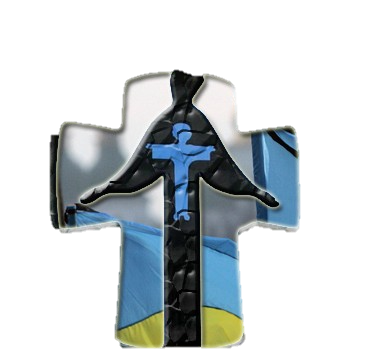 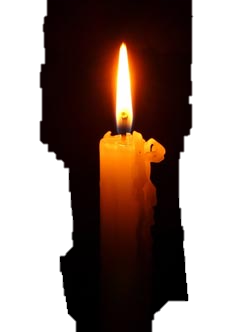 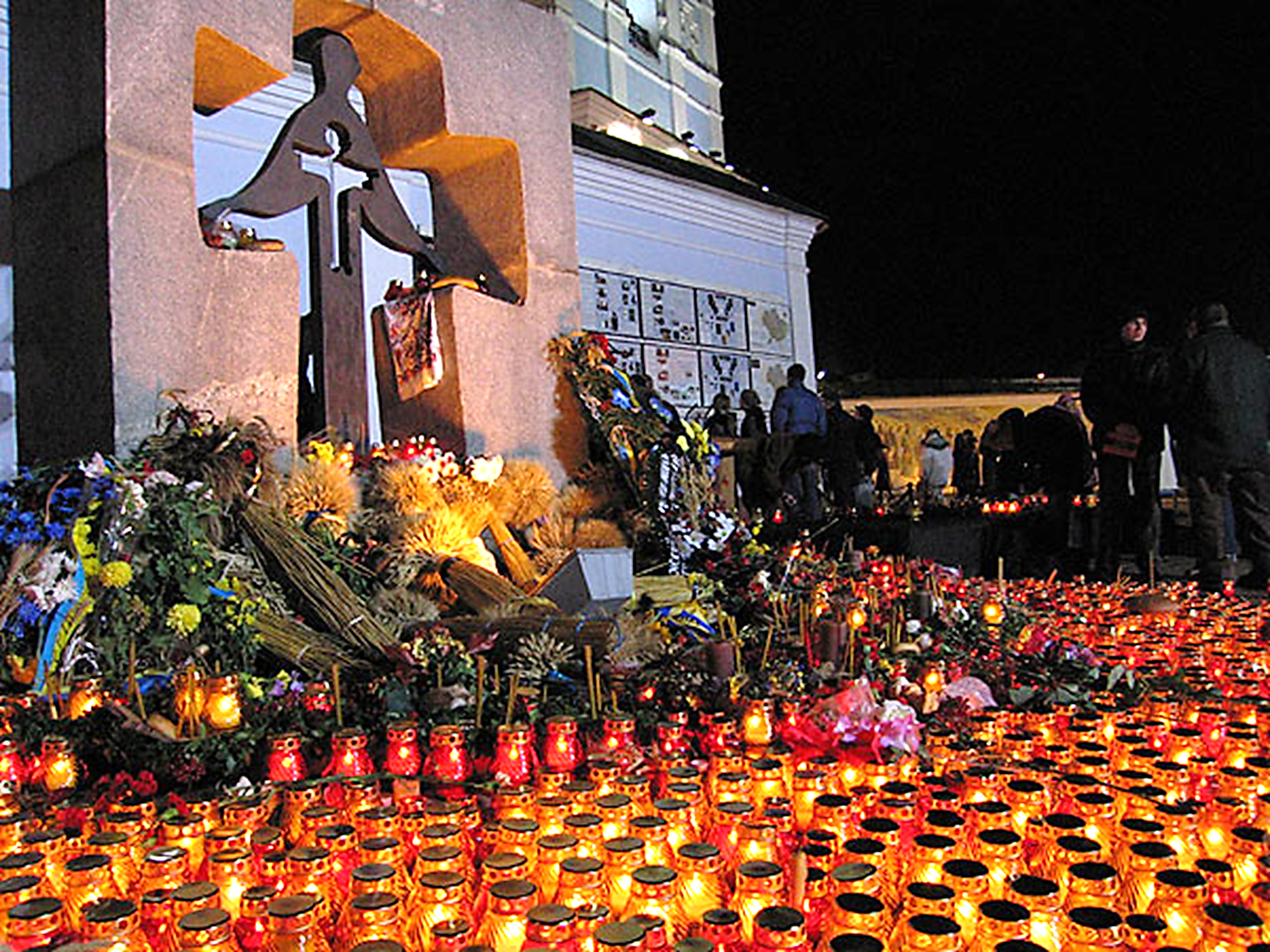 Не дай нам, Боже, таку лиху годину…Збережи, Боже, Мати-Україну…
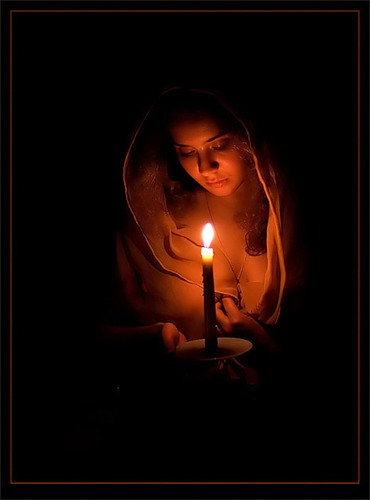